xrd_fit.py
Purpose: Assist to determine phases included in powder XRD pattern
Files: Input: Observed pXRD pattern           CIF files in a single folder, which are expected to be included
Function: (i) Plot input XRD pattern(ii) Check overwraps between CIF XRD patterns             to find diffraction peaks to identify phases(iii) Check correlation coefficients between the input XRD and the CIF XRD patterns             to find majority phases and to exclude unnecessary CIF files(iv) Compare the input XRD pattern and the CIF XRD patterns(v) Sparce modeling:       Fitting the input XRD patterns by summation of the CIF XRD patterns       using LASSO regression
一般的な相同定の手順
粉末XRD測定を行う
ピークサーチ、相同定プログラムで同定
2.の相を用いてPawley法などによりフィッティングを行い、同定できない回折線を確認する
同定できない回折線の同定を行う
必ず事前に準備しましょう
扱っている材料系で、可能性のある相を検索し、CIFファイルを集める可能性のある相:・ 目的相に含まれる元素・ 混入する可能性のある元素　　大気: H, O, N　　乳鉢: Si, Al　　　　などのうち、検出可能な量が混入する可能性があるもの
相同定の手順
可能性のある相のCIFファイルを集める
粉末XRD測定を行う
ピークサーチ、相同定プログラムで同定
1.のCIFファイルから、測定した粉末XRDパターンで可能性のある相を抽出する
4.のCIFファイルから、不純物相が含まれていることを決定できる回折線を選択する
3.の相を用いてPawley法によりフィッティングを行い、同定できない回折線を確認する
同定できない回折線の同定を行う　 可能性のある相の回折線を計算し、照合を行う
xrd_fit.py: 入力ファイル
実測XRDパターンファイル形式:・ RIGAKU, Bruker, RIETAN-FPの各ファイル・ xyファイル (1行目から x, y データ)・ Excel .xlsx, CSVファイル (1行目はラベル行、2行目からデータ)　
ありえる相のCIFファイル　1つのディレクトリにまとめて保存
xrd_fit.py
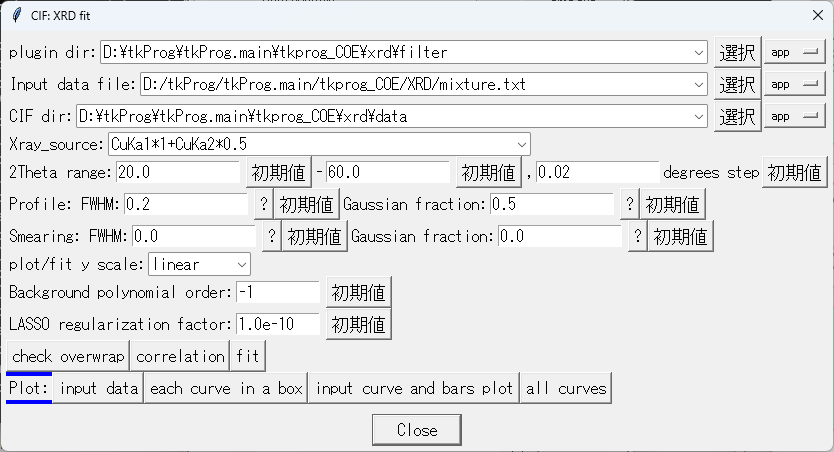 [tkprog_XX]\XRD\mixuture.txtを選択
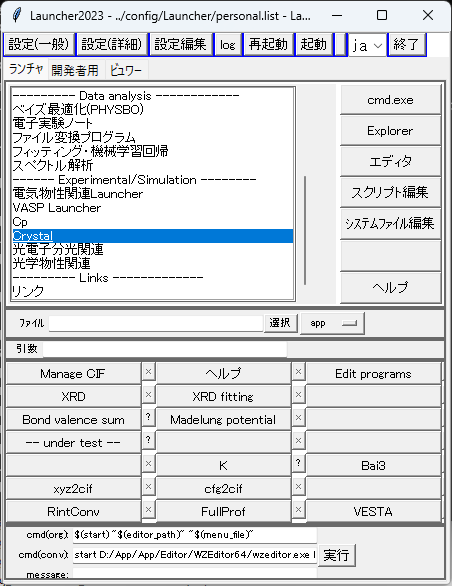 xrd_fit.py
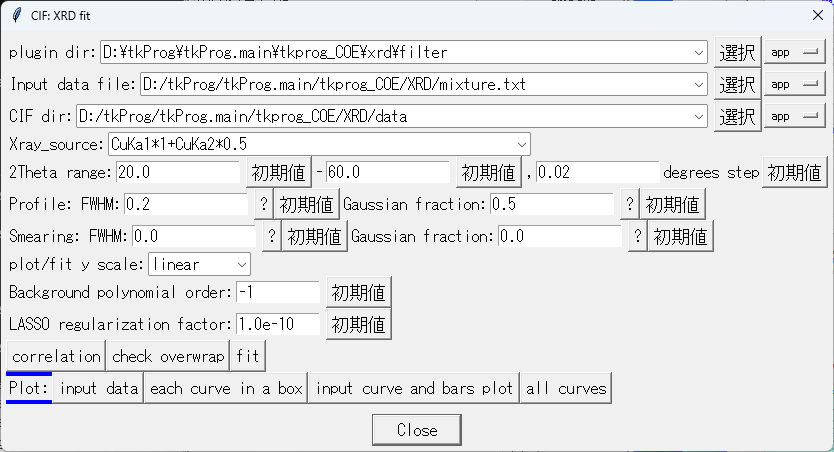 入力データはダイアログ起動時に選択
CIF dir を選択
X線源
Cu Kα1 と Kα2 の強度を1 : 0.5としている
CIF XRDパターンの半値全幅
入力XRDパターンの確認: “Plot: input data”
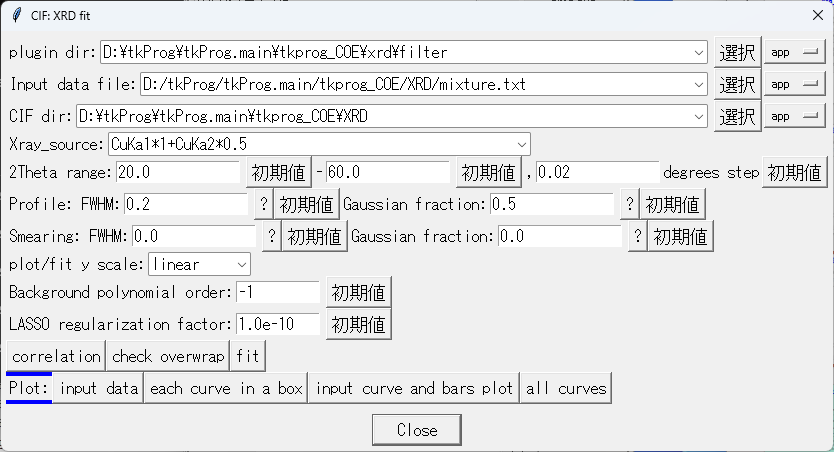 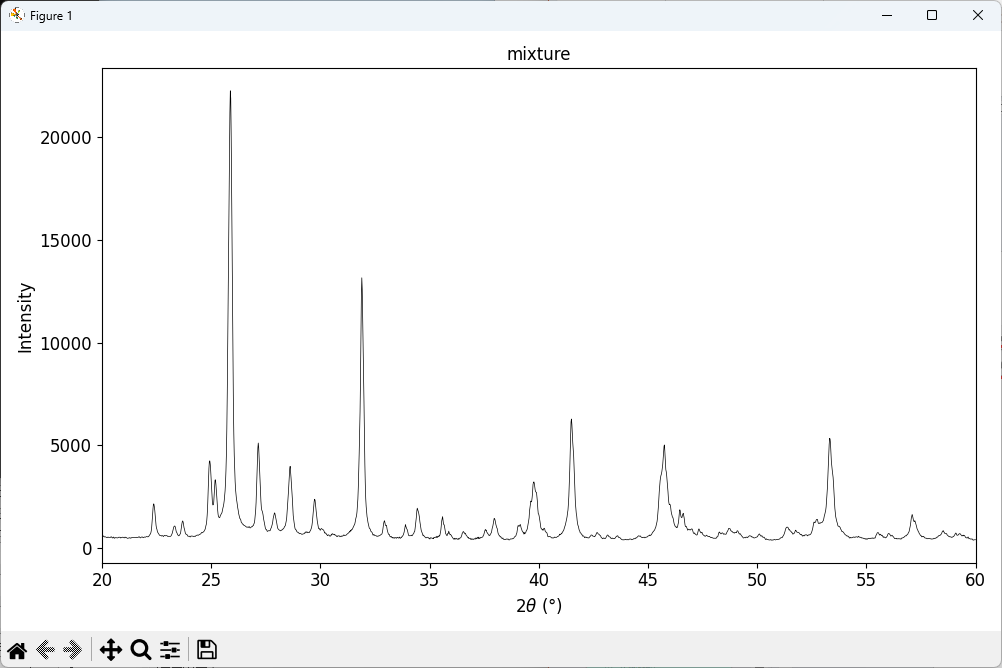 全データを並べる: “Plot: each curve in a box”
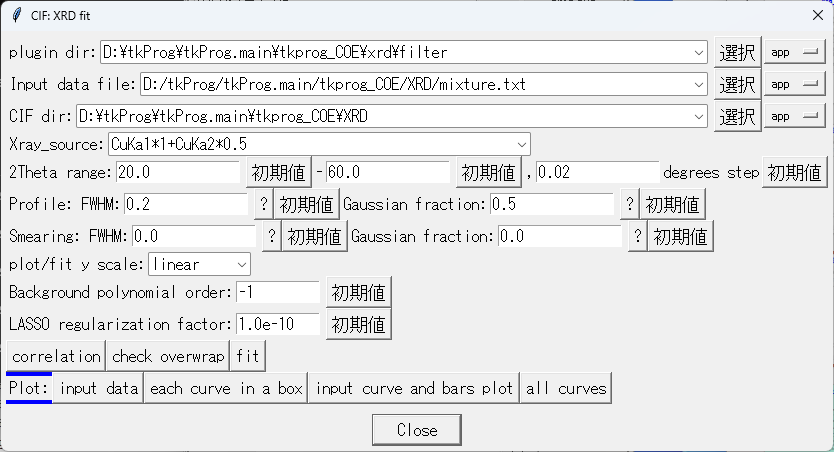 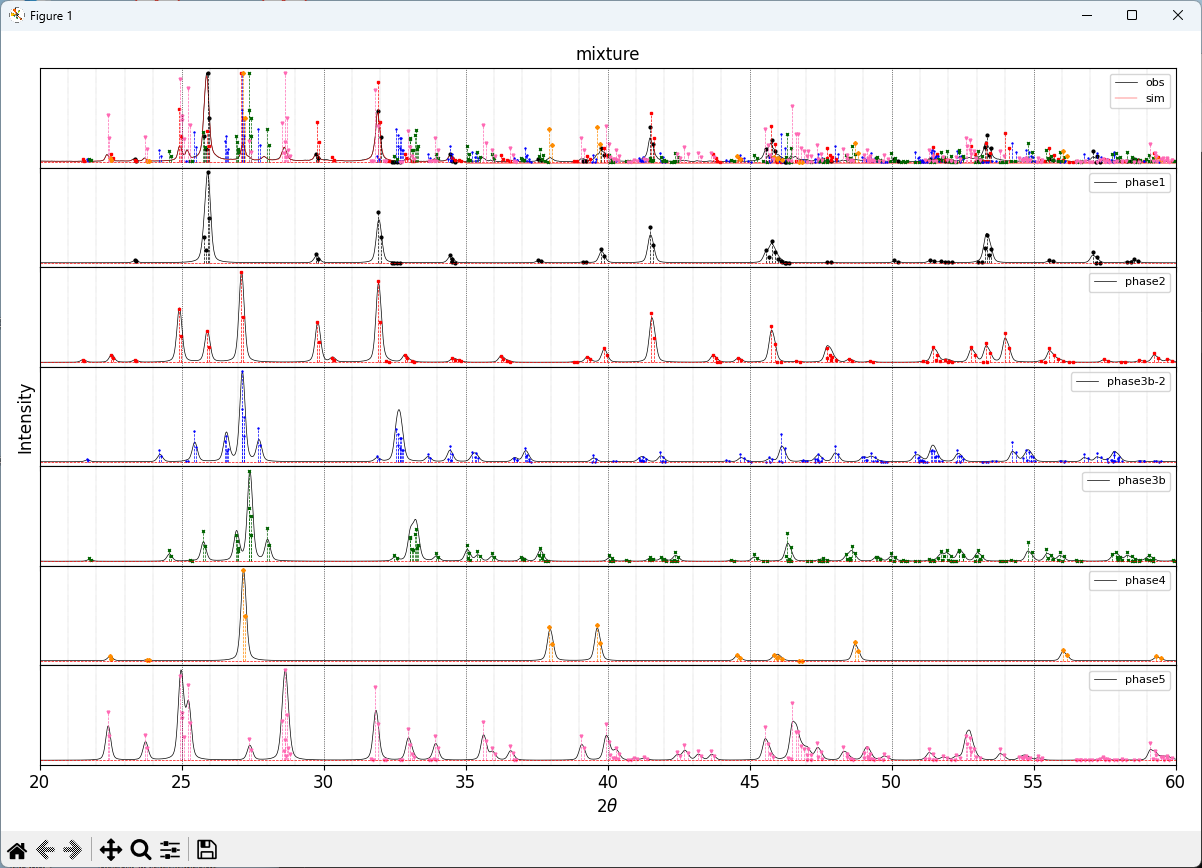 ピーク近くでクリックすると、最近接2θのデータ情報をコンソールに表示
全データを並べる: “input curve and bars”
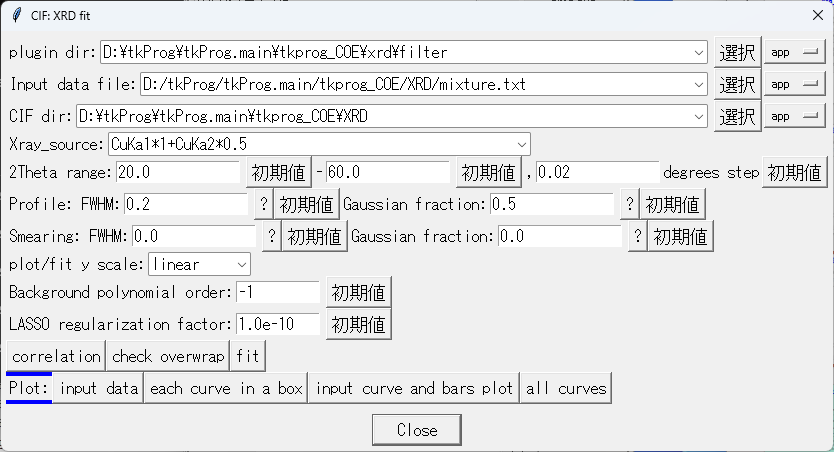 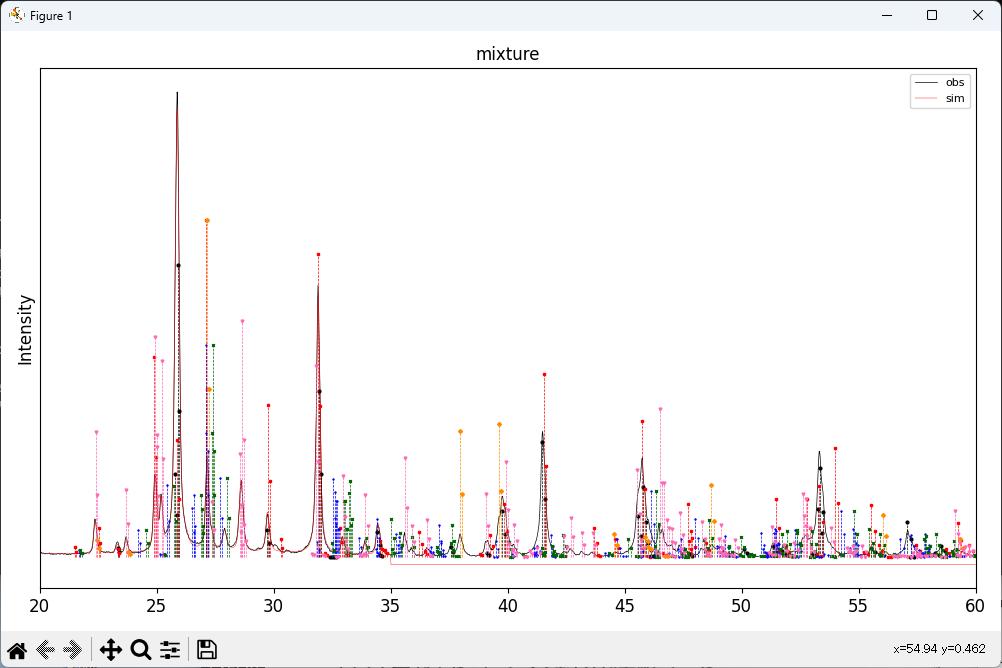 ピーク近くでクリックすると、最近接2θのデータ情報をコンソールに表示
全データを並べる: “Plot: all curves”
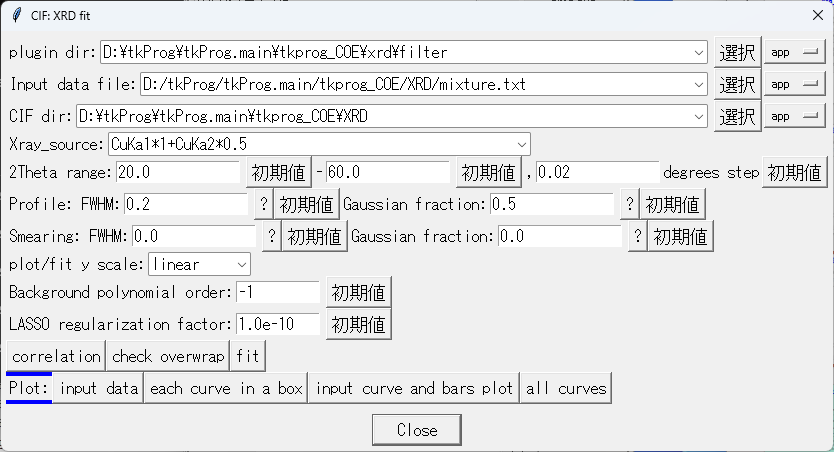 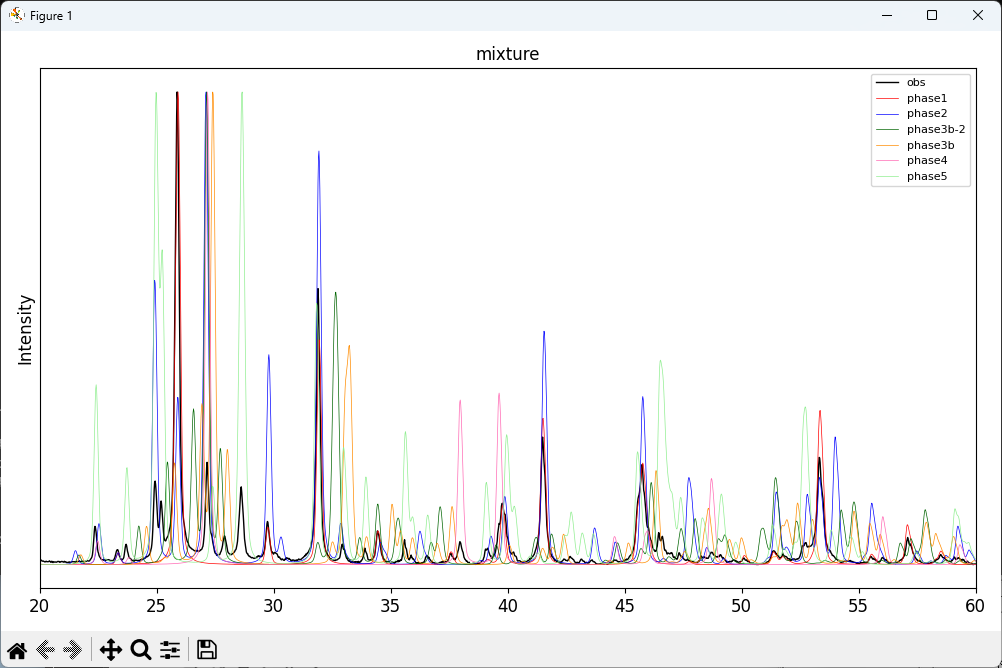 CIFを選択: “correlation”
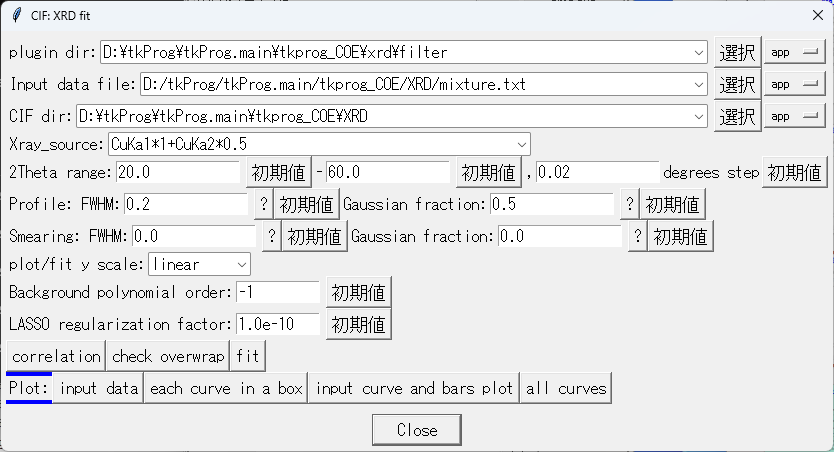 CIFファイルのXRDパターンを計算
CIFから計算したXRDパターンの相関係数をプロットする   データ y1 と y2 の相関係数: r12 = y1･y2 / |y1| / |y2|         r = 1.0: 同一　　　0.0: ピークの重なりがない
Correlation coefficients:
 identical?   0.9181: ( 0- 1): (obs                 )-(phase1              )　　　一番可能性のあるMajority相？
      *****   0.6398: ( 0- 2): (obs                 )-(phase2              )
                   0.2192: ( 0- 3): (obs                 )-(phase3              )
                   0.2189: ( 0- 4): (obs                 )-(phase3b-2           )
                   0.2044: ( 0- 5): (obs                 )-(phase4              )
          ***   0.3832: ( 0- 6): (obs                 )-(phase5              )
      *****   0.5209: ( 1- 2): (phase1            )-(phase2              )
                   0.1353: ( 1- 3): (phase1            )-(phase3              )
                   0.0717: ( 1- 4): (phase1            )-(phase3b-2           )
                   0.0407: ( 1- 5): (phase1            )-(phase4              )
                   0.1345: ( 1- 6): (phase1            )-(phase5              )
          ***   0.3046: ( 2- 3): (phase2            )-(phase3              )
       ****   0.4823: ( 2- 4): (phase2             )-(phase3b-2           )
       ****   0.4545: ( 2- 5): (phase2             )-(phase4              )
         ***   0.3601: ( 2- 6): (phase2             )-(phase5              )
                  0.1260: ( 3- 4): (phase3             )-(phase3b-2           )
                  0.0900: ( 3- 5): (phase3             )-(phase4              )
                  0.2797: ( 3- 6): (phase3             )-(phase5              )
      *****   0.6164: ( 4- 5): (phase3b-2       )-(phase4              )
                  0.1145: ( 4- 6): (phase3b-2        )-(phase5              )
                  0.0564: ( 5- 6): (phase4             )-(phase5              )
CIFを選択: “correlation”
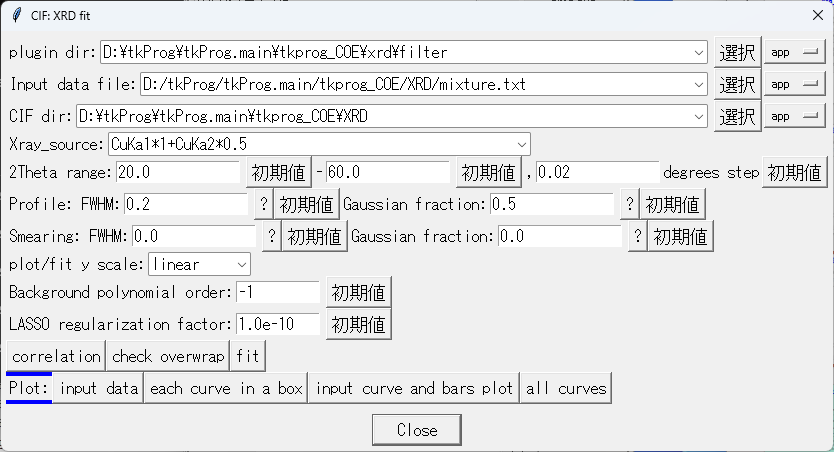 FWHMを 0.1～1.0°に変えてCIFファイルのXRDパターンを計算
CIFから計算したXRDパターンの相関係数をプロットする   データ y1 と y2 の相関係数: r12 = y1･y2 / |y1| / |y2|         r = 1.0: 同一　　　0.0: ピークの重なりがない
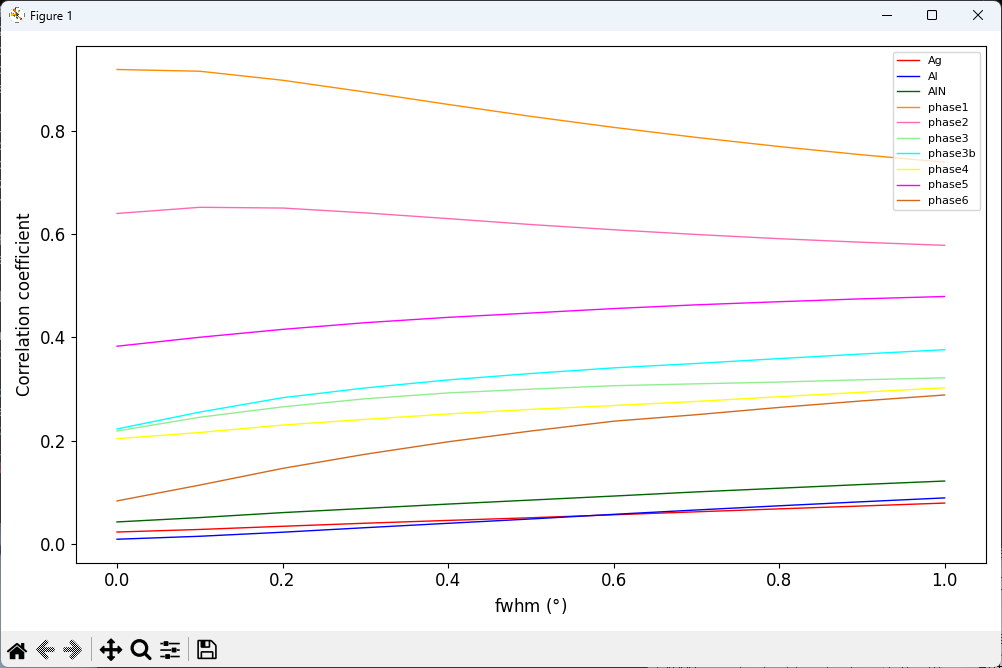 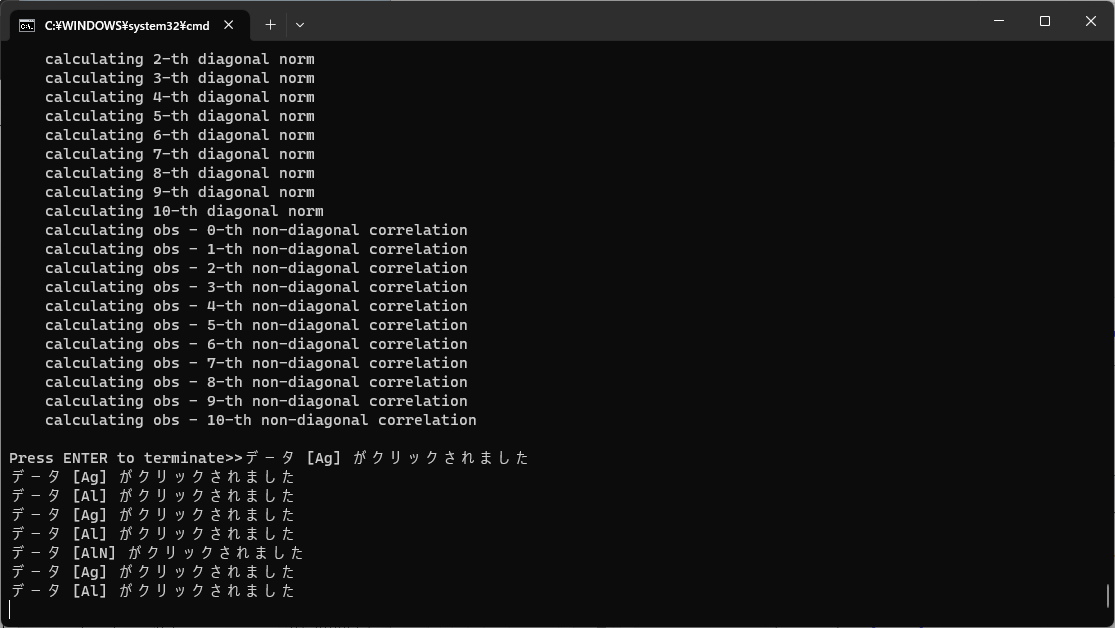 可能性の高い相
データ線をクリックすると、何のデータか表示(グラフの描画領域を変えると この機能は働かない)
要検討
必要なさそうな相
各相を同定できるピークを探す: “check overwrap”
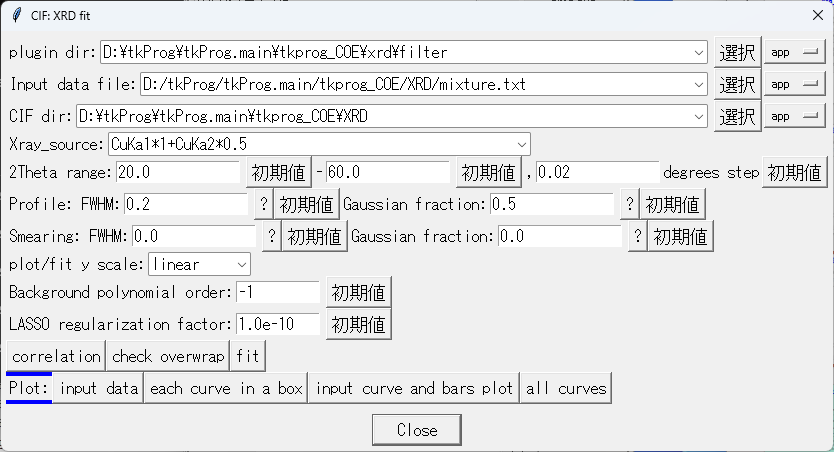 各CIFのXRDパターンをSmearing FWHMでぼかして、他のXRDパターンとの重なりをプロット
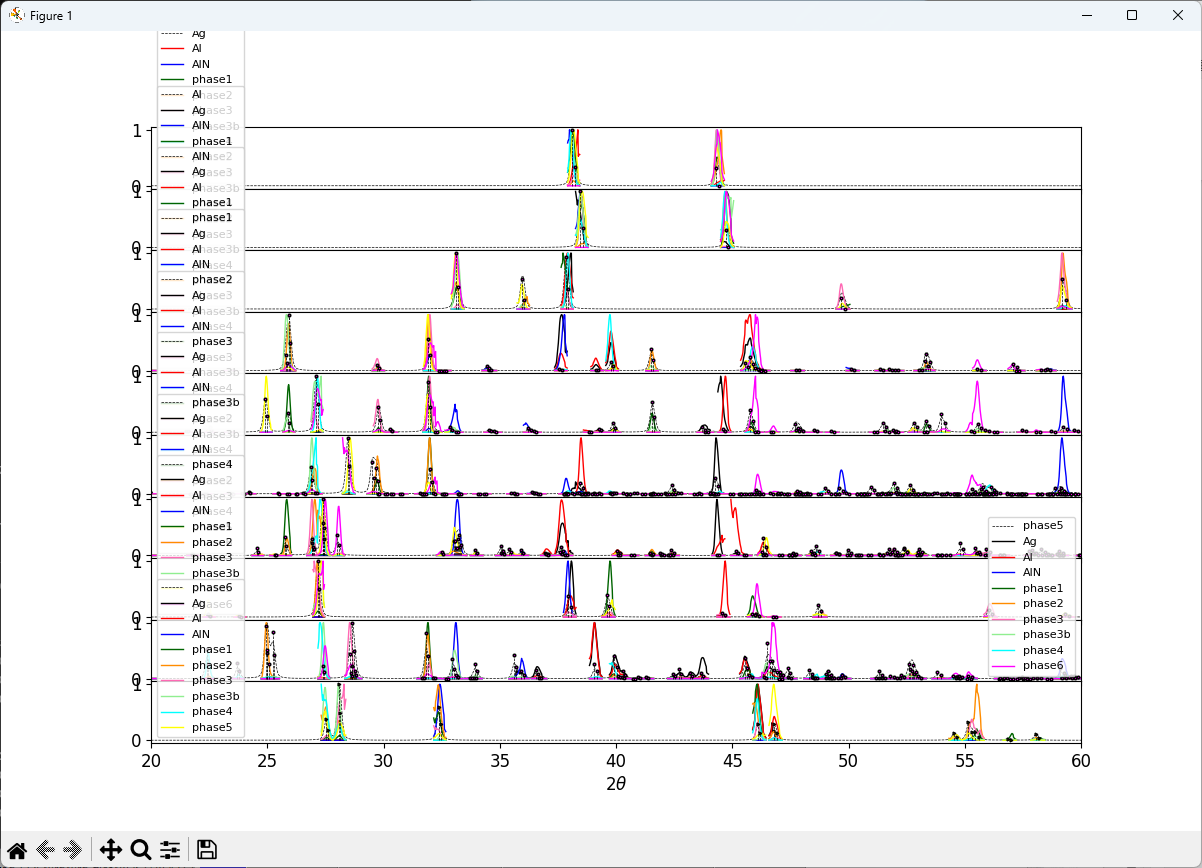 ピーク強度 (黒色鎖線) が大きく、他のどのピークとの overwap も小さいピークを同定に使える可能性が大きい
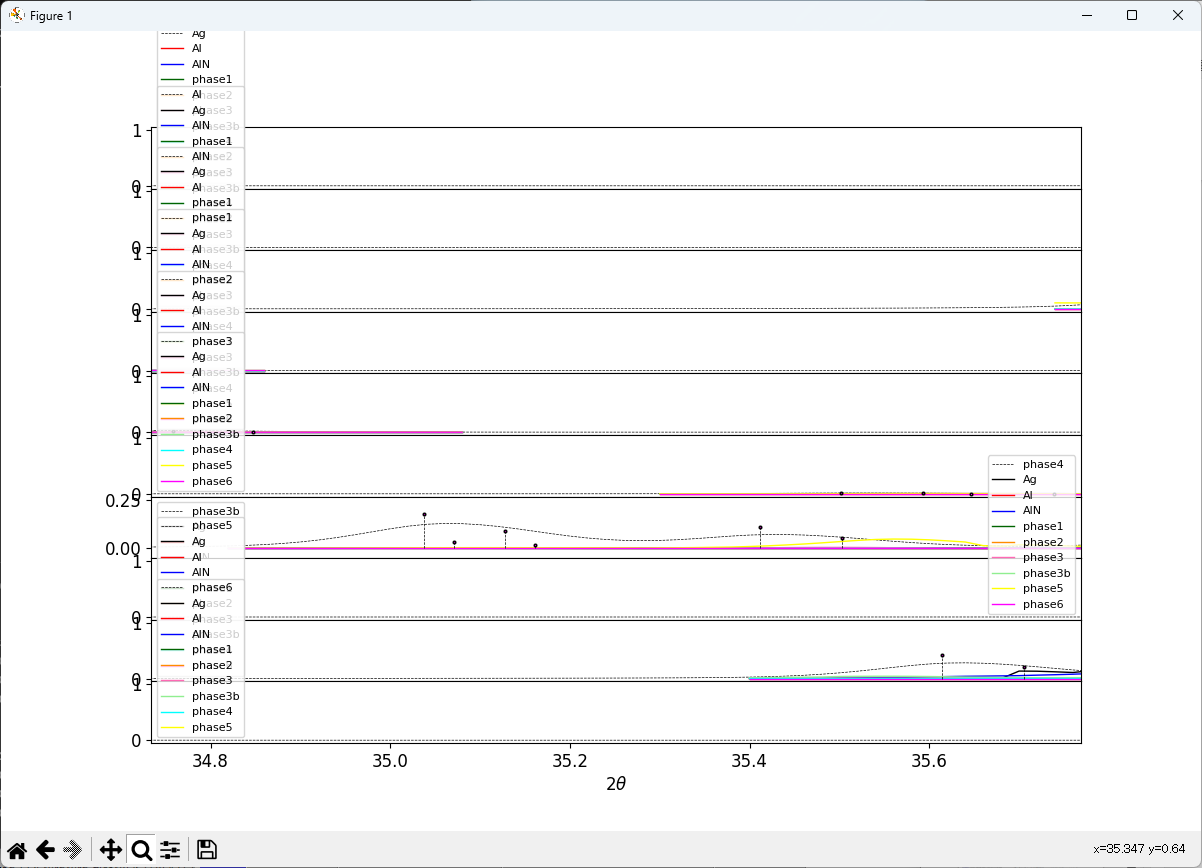 使えそうなピーク
スパースモデリング: “fit”
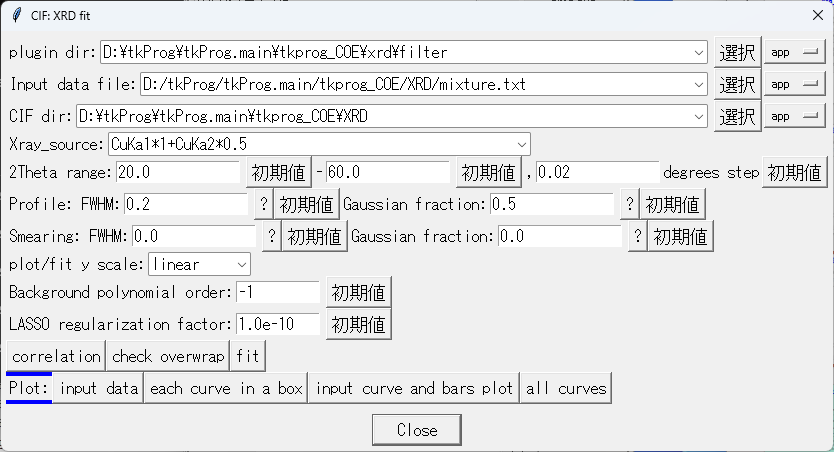 実測XRDパターンを、CIF XRDパターンとバックグラウンド多項式で線形最小二乗回帰する
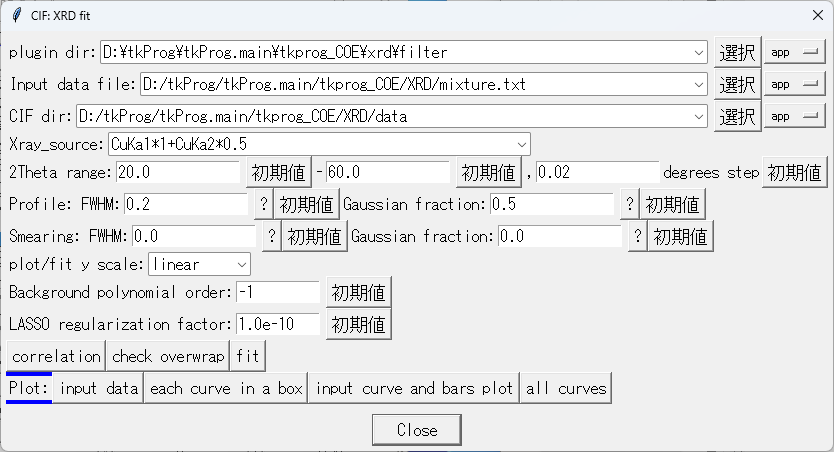 バックグラウンド多項式の次数をｰ1にすると、BGを入れない
最初はLASSO正則化係数を非常に小さい値にし、通常の線形最小二乗回帰を行う
任意の関数の線形最小二乗法とLASSO回帰
誤差項　　　　　　　　　　　正則化項
スパースモデリング: “fit”
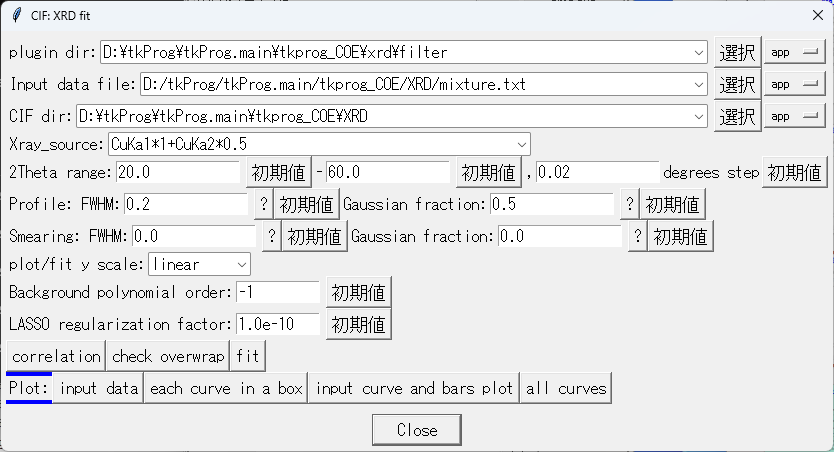 実測XRDパターンを、CIF XRDパターンとバックグラウンド多項式で線形最小二乗回帰する
コンソール出力:
Lasso regression with varied alpha: start from 1e-08
                                                                          [“’Ag’”,        'Al’,          “AlN",    'phase1', 'phase2’,   'phase3’,   'phase3b’,   'phase4’,  'phase5', 'phase6']
   0  alpha=   1e-08 RMSE=0.02084   coeff=-0.00015     -9.117e-05   -0.01428    0.8371    0.02828   0.006216    0.02903     0.1448      0.145    0.01163
   1  alpha=   2e-08 RMSE=0.02084   coeff=-0.0001466 -8.942e-05   -0.01428    0.837      0.02828   0.006215    0.02903     0.1448      0.145    0.01163
   2  alpha=   4e-08 RMSE=0.02084   coeff=-0.0001427 -8.591e-05   -0.01428    0.837      0.02828   0.006212    0.02903     0.1448      0.145    0.01163
   3  alpha=   8e-08 RMSE=0.02084   coeff=-0.0001347  -7.89e-05   -0.01428     0.837      0.02829   0.006208    0.02903     0.1448      0.145    0.01162
   4  alpha= 1.6e-07 RMSE=0.02084   coeff=-0.0001187 -6.488e-05   -0.01427   0.837      0.0283     0.0062        0.02902     0.1448      0.145    0.01162
   5  alpha= 3.2e-07 RMSE=0.02084   coeff=-8.633e-05 -3.681e-05   -0.01425    0.837      0.02833   0.006183    0.02901     0.1447      0.145     0.0116
   6  alpha= 6.4e-07 RMSE=0.02084   coeff=-2.002e-05         -0         -0.01421    0.8369    0.02837   0.006152    0.02899     0.1446      0.145    0.01158
   7  alpha= 1.3e-06 RMSE=0.02084   coeff=        -0               -0         -0.01412    0.8368    0.02845   0.006106    0.02894     0.1445      0.1449    0.01152
   8  alpha= 2.6e-06 RMSE=0.02084   coeff=        -0               -0         -0.01394    0.8366    0.02861   0.006018    0.02884     0.1442      0.1449    0.01142
   9  alpha= 5.1e-06 RMSE=0.02084   coeff=        -0               -0         -0.01359    0.8361    0.02892   0.005843    0.02864     0.1436      0.1448    0.01121
  10  alpha=   1e-05 RMSE=0.02084   coeff=         0                 0         -0.01288    0.8352    0.0295     0.005493    0.02821     0.1424      0.1445    0.01081
  11  alpha=   2e-05 RMSE=0.02084   coeff=         0                 0         -0.01146    0.8334    0.03067   0.004795    0.02736     0.14          0.144    0.00999
  12  alpha= 4.1e-05 RMSE=0.02086  coeff=         0                0          -0.008615  0.8297    0.03299   0.003398    0.02565     0.1353      0.1431   0.008358
  13  alpha= 8.2e-05 RMSE=0.02095  coeff=         0                0          -0.002927  0.8225    0.03765   0.0006043  0.02224     0.1257      0.1411   0.005092
  14  alpha= 0.00016 RMSE=0.02118 coeff=         0                0          -0               0.8084    0.0448          0            0.01743     0.1086      0.1371          0
  15  alpha= 0.00033 RMSE=0.02194 coeff=         0                0           0               0.7805    0.05817         0           0.006558    0.07603    0.129          0
  16  alpha= 0.00066 RMSE=0.02457 coeff=         0                0           0               0.7233    0.08512         0            0                0.005673  0.1111          0
  17  alpha=  0.0013 RMSE= 0.02884 coeff=         0                0           0               0.6418    0.08099         0            0                0               0.08471          0
  18  alpha=  0.0026 RMSE= 0.04143 coeff=         0                0           0               0.4817    0.06801         0            0                0               0.03273          0
  19  alpha=  0.0052 RMSE= 0.06968 coeff=         0                0           0               0.1698    0.008796        0           0                0               0                0
  20  alpha=    0.01 RMSE=   0.08338 coeff=         0                0           0               0             0                    0           0                 0               0               0


正則化係数を増やした時の各CIFファイルのXRDパターンの係数。鎖線: フィッティング誤差 (RMSE)その他: 係数。負になっていたり、RMSEが大きくなっていないときにゼロになるものは削除対象
スパースモデリング: “fit”
実測XRDパターンを、CIF XRDパターンとバックグラウンド多項式で線形最小二乗回帰・LASSO回帰する
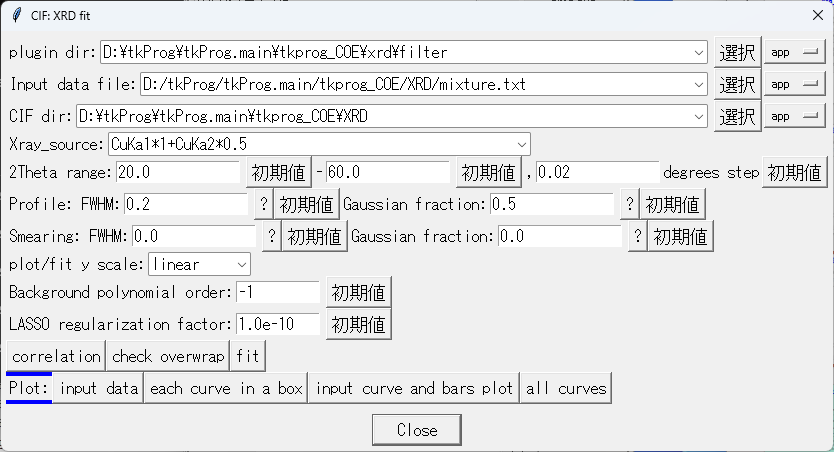 正則化係数を増やした時の各CIFファイルのXRDパターンの係数。鎖線: フィッティング誤差 (RMSE)その他: 係数。負になっていたり、RMSEが大きくなっていないときにゼロになるものは削除対象
拡大図
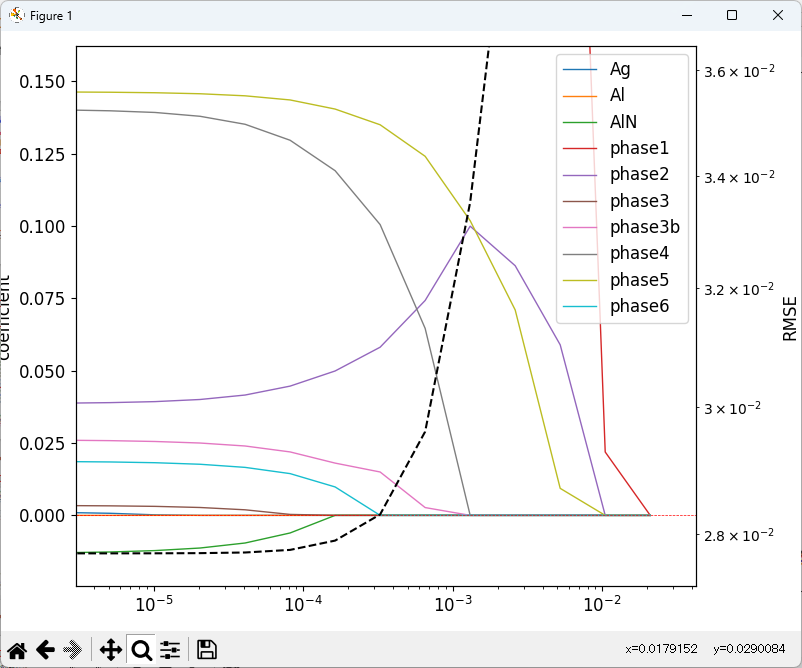 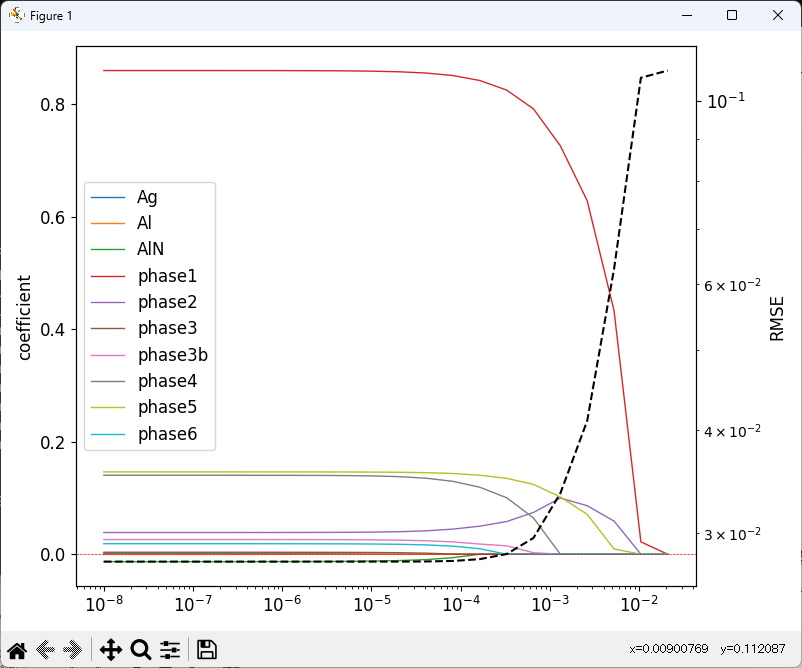 スパースモデリング: “fit”
実測XRDパターンを、CIF XRDパターンとバックグラウンド多項式で線形最小二乗回帰・LASSO回帰する
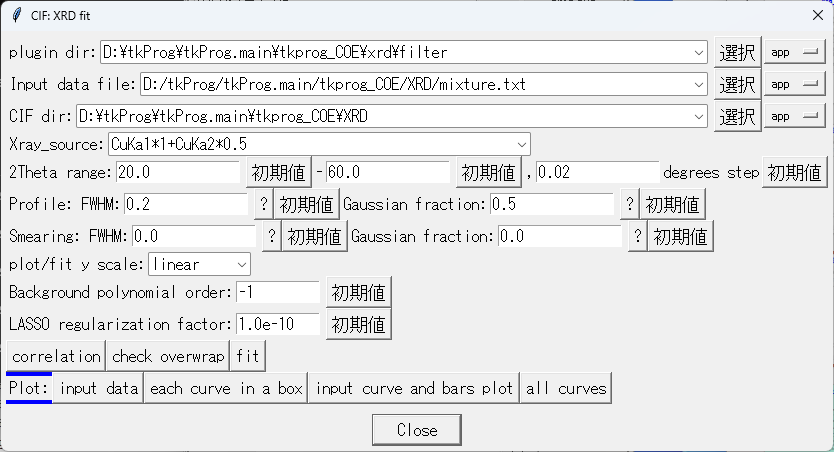 LASSO regularization factor は非常に小さい (alpha = 10-8) ので、通常の線形最小二乗法
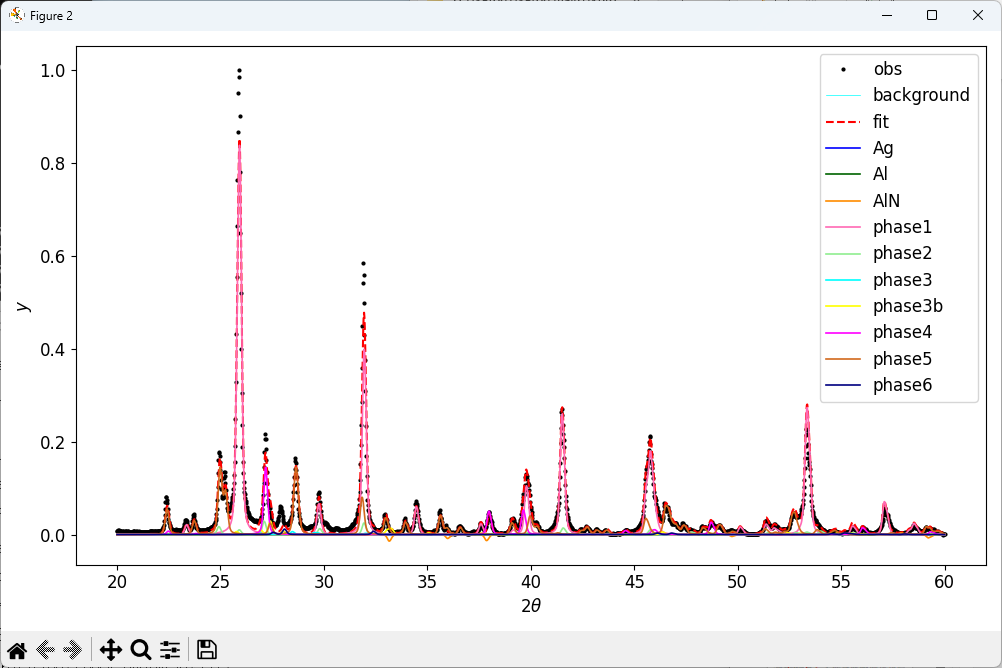 スパースモデリング: “fit”
実測XRDパターンを、CIF XRDパターンとバックグラウンド多項式で線形最小二乗回帰・LASSO回帰する
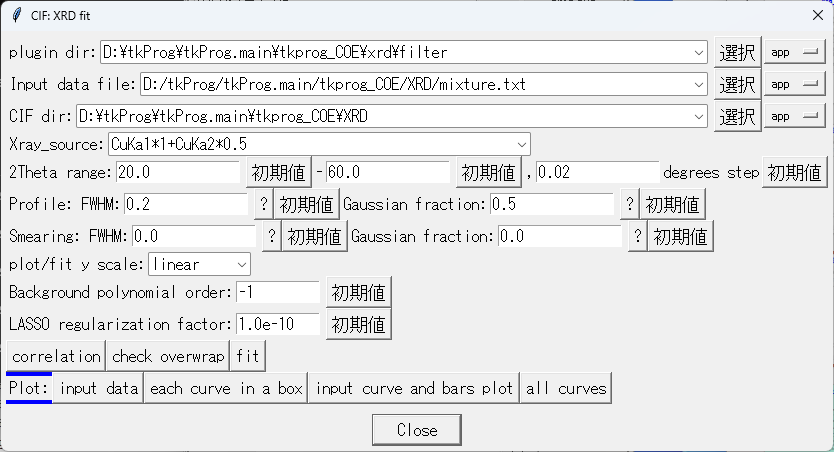 Coefficients:
    Ag                  :          0
    Al                  :          0
    AlN                 :         -0
    phase1              :   0.809053
    phase2              :  0.0444915
    phase3              :          0
    phase3b             :  0.0176827
    phase4              :   0.109412
    phase5              :   0.137273
    phase6              :          0
必要に応じて LASSO regularization factorを入れる
alpha=0.00016 を選択
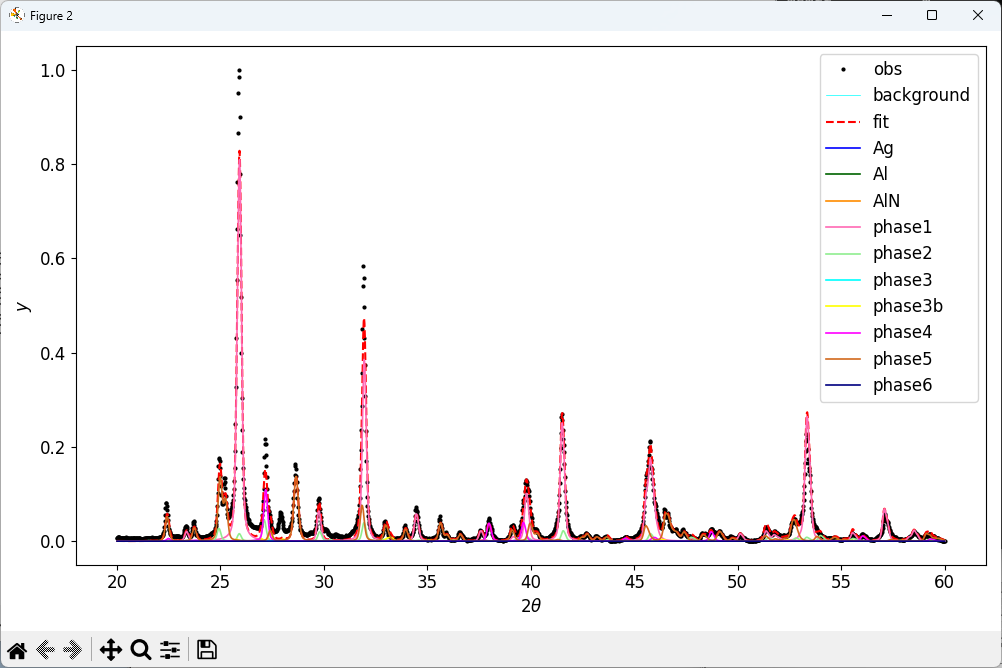 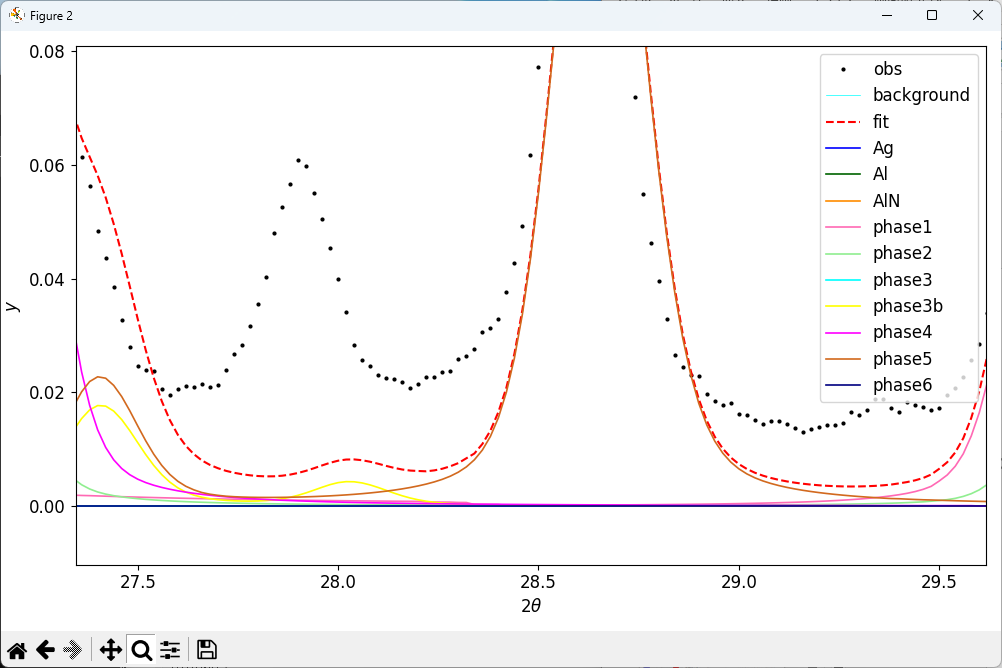 一致の悪い領域
・ phase3bか、係数が0になっている相のどれかが　対応する可能性
スパースモデリング: “fit”
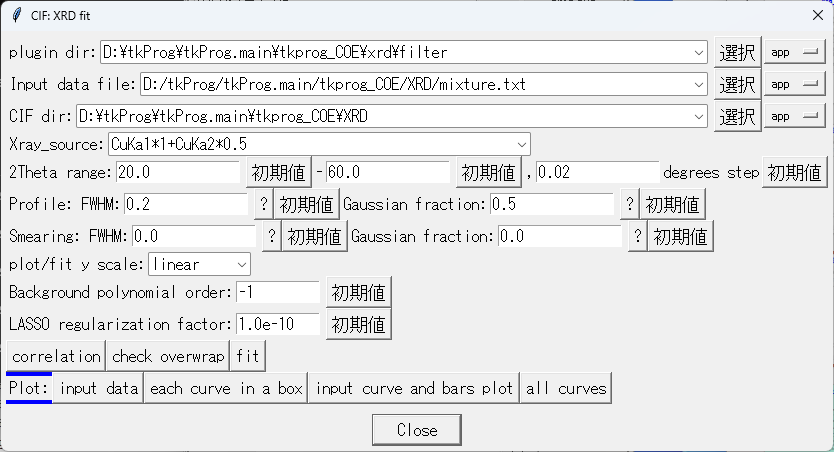 実測XRDパターンを、CIF XRDパターンとバックグラウンド多項式で線形最小二乗回帰する
再度、正則化係数をほぼゼロ (alpha = 10-8) にして、拡大
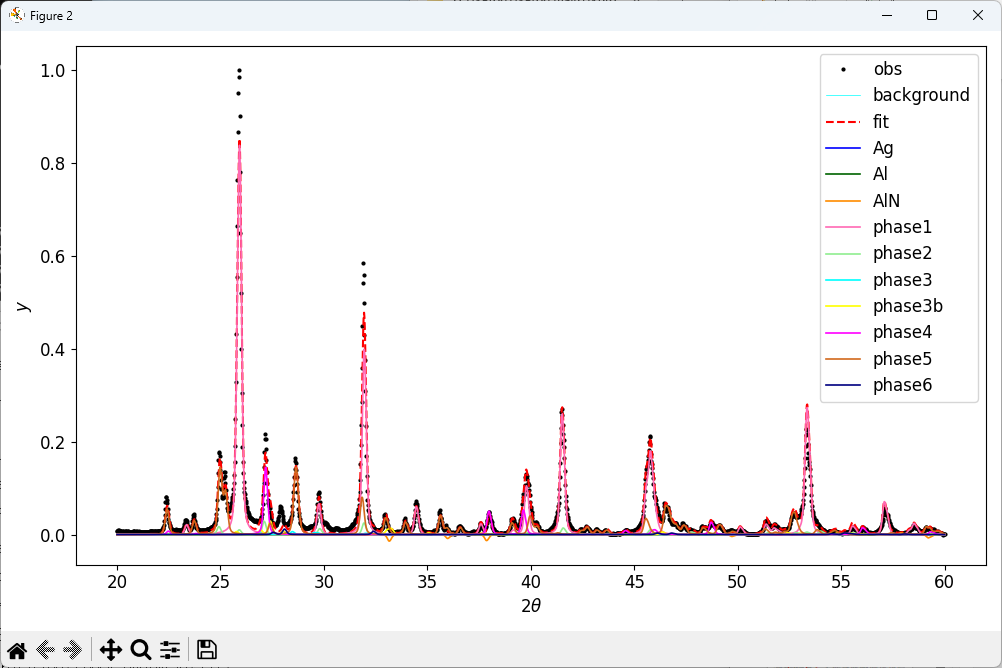 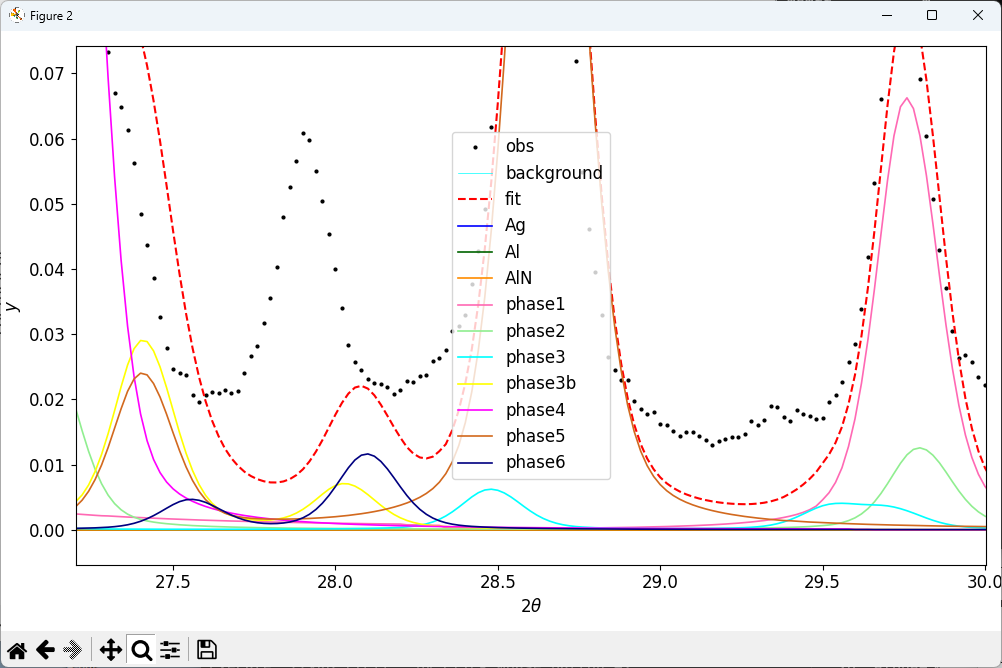 Phase3bかphase6の格子定数が変わっている可能性a=5.9723243
b=8.1963675
C=7.5988989
スパースモデリング: “fit”
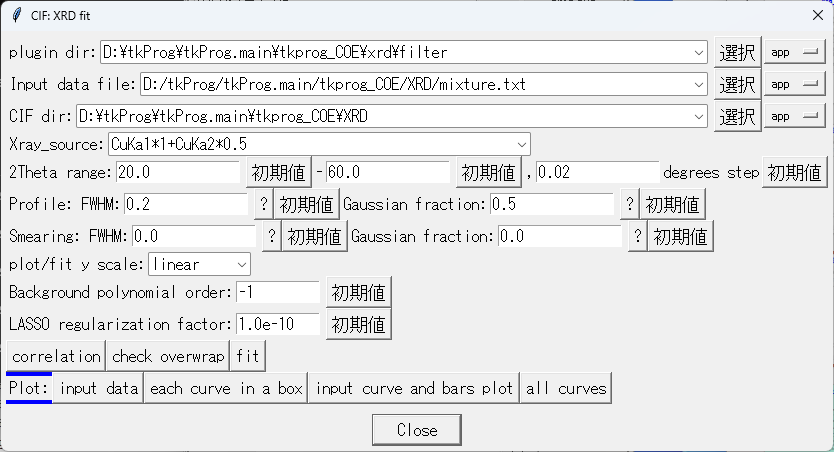 実測XRDパターンを、CIF XRDパターンとバックグラウンド多項式で線形最小二乗回帰する
格子定数を修正した phase3b-2.cif を追加
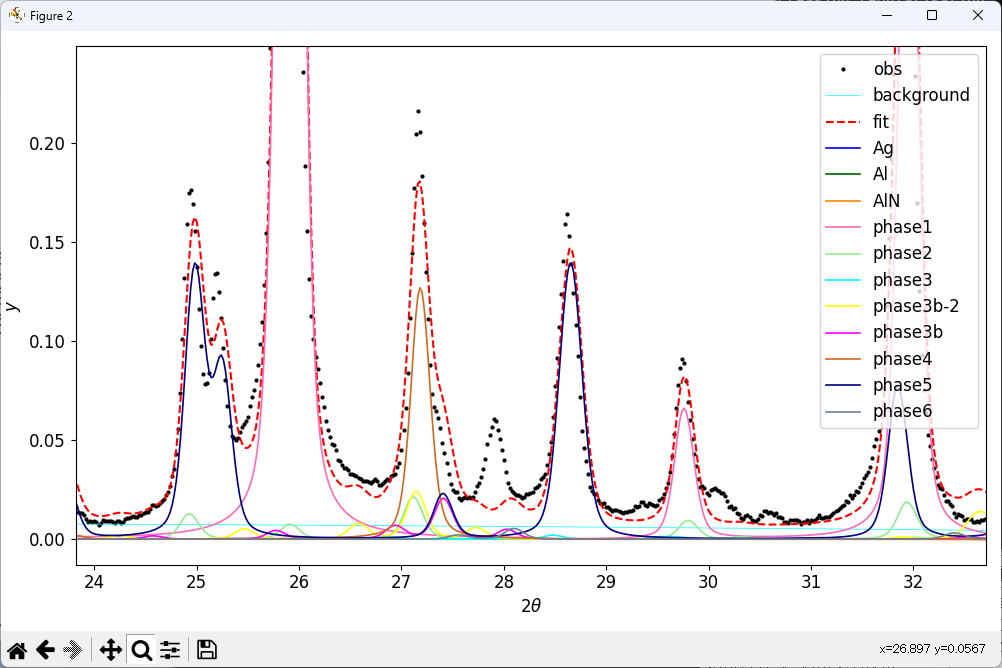 スパースモデリング: “fit”
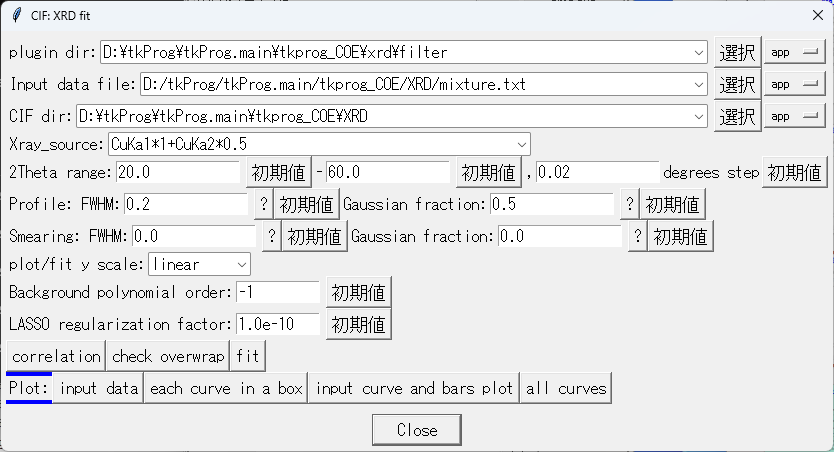 実測XRDパターンを、CIF XRDパターンとバックグラウンド多項式で線形最小二乗回帰する
Lasso regression with varied alpha: start from 1e-08
                                                                           [“Ag”,       ‘Al’,              “AlN”,    'phase1‘,  'phase2‘,  'phase3‘,  'phase3b-2', 'phase3b', 'phase4', 'phase5', 'phase6']
   0  alpha=   1e-08 RMSE=     0.02073   coeff=   0.00233 -0.0004087    -0.0122     0.8414    0.02025   0.006449    0.03152    0.02479     0.1274     0.1458   0.007987
   1  alpha=   2e-08 RMSE=     0.02073   coeff=  0.002328 -0.0004065   -0.01219     0.8414    0.02025   0.006448    0.03152    0.02479     0.1274     0.1458   0.007986
   2  alpha=   4e-08 RMSE=     0.02073   coeff=  0.002324 -0.0004022   -0.01219     0.8414    0.02025   0.006447    0.03152    0.02479     0.1274     0.1458   0.007985
   3  alpha=   8e-08 RMSE=     0.02073   coeff=  0.002316 -0.0003934   -0.01219     0.8414    0.02025   0.006444    0.03152    0.02478     0.1274     0.1458   0.007982
   4  alpha= 1.6e-07 RMSE=     0.02073   coeff=  0.002301 -0.0003759   -0.01217     0.8414    0.02026   0.006438    0.03152    0.02478     0.1274     0.1458   0.007976
   5  alpha= 3.2e-07 RMSE=     0.02073   coeff=   0.00227 -0.0003409   -0.01215     0.8414    0.02028   0.006425    0.03151    0.02476     0.1273     0.1458   0.007964
   6  alpha= 6.4e-07 RMSE=     0.02073   coeff=  0.002208 -0.0002708    -0.0121     0.8413    0.02031   0.006401     0.0315    0.02473     0.1273     0.1457    0.00794
   7  alpha= 1.3e-06 RMSE=     0.02073   coeff=  0.002087 -0.0001306   -0.01201     0.8412    0.02037   0.006352    0.03148    0.02468     0.1272     0.1457   0.007892
   8  alpha= 2.6e-06 RMSE=     0.02073   coeff=  0.001865         -0        -0.01182      0.841       0.0205     0.006267    0.03146    0.02457     0.1269     0.1457   0.007792
   9  alpha= 5.1e-06 RMSE=     0.02073   coeff=  0.001438         -0        -0.01144     0.8406      0.02076   0.006128    0.03138    0.02434     0.1265     0.1455     0.0076
  10  alpha=   1e-05 RMSE=     0.02073   coeff= 0.0005826         -0       -0.01067     0.8397      0.0213     0.00585      0.03124    0.02387     0.1256     0.1453   0.007216
  11  alpha=   2e-05 RMSE=     0.02074   coeff=         0          0              -0.009231     0.8379    0.02243   0.005195    0.03106    0.02301     0.1234     0.1448   0.006421
  12  alpha= 4.1e-05 RMSE=     0.02076   coeff=         0          0             -0.006403     0.8342    0.02483   0.003796    0.03079    0.02134     0.1188     0.1438    0.00482
  13  alpha= 8.2e-05 RMSE=     0.02085   coeff=         0          0            -0.0007505     0.8269    0.02965   0.000996    0.03027    0.01801     0.1096     0.1419   0.001613
  14  alpha= 0.00016 RMSE=     0.02106   coeff=         0             0         -0                 0.8123     0.03771          0           0.02639    0.01348    0.09497     0.1378          0
  15  alpha= 0.00033 RMSE=     0.02184   coeff=         0             0          0                 0.7832     0.05338          0           0.01776   0.003893    0.06685     0.1295          0
  16  alpha= 0.00066 RMSE=     0.02457   coeff=         0             0          0                 0.7233     0.08511          0            0              0               0.005677     0.1111          0
  17  alpha=  0.0013 RMSE=     0.02884   coeff=         0             0            0                0.6418     0.08099          0            0              0                0             0.08471          0
  18  alpha=  0.0026 RMSE=     0.04143   coeff=         0             0            0                0.4817     0.06801          0            0              0               0             0.03273          0
  19  alpha=  0.0052 RMSE=     0.06968   coeff=         0             0            0                0.1698     0.008796          0          0              0               0              0                   0
  20  alpha=    0.01 RMSE=     0.08338     coeff=         0            0            0                   0               0                    0          0              0               0              0                    0
LASSO解析から Ag, Al, AlN, phase3, phse6を削除
格子定数を変えた phase3b-2 と phase3b は非常に近いので、phase3bも削除
スパースモデリング: “fit”
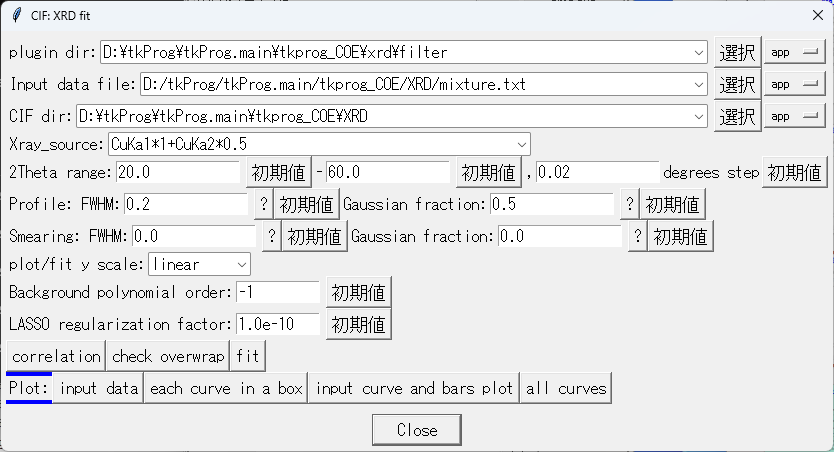 実測XRDパターンを、CIF XRDパターンとバックグラウンド多項式で線形最小二乗回帰する
Ag, Al, AlN, phase3, phase3b, phase6を削除しても良好なフィッティング
Lasso regression with alpha=1e-08
  Coefficients:　すべて正
    phase1              :   0.841419
    phase2              :  0.0220462
    phase3b-2           :  0.0350004
    phase3b             :  0.0230536
    phase4              :   0.123113
    phase5              :   0.146172
  MAE :     0.008629
  MSE :    0.0004324
  RMSE:      0.02079
バックグランド多項式の次数を５にした
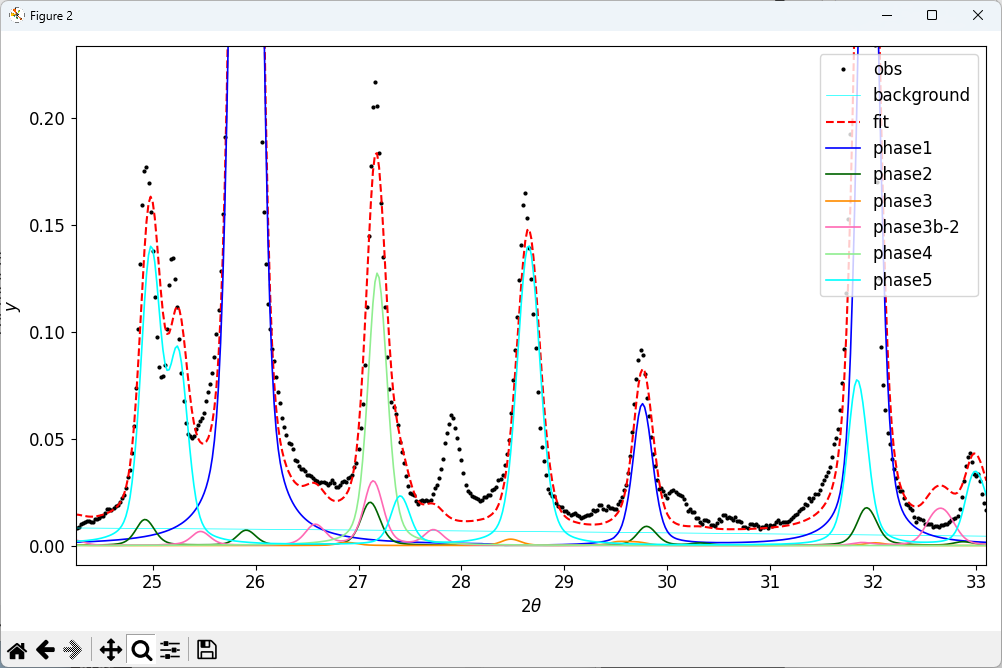